Моделі розвитку авіаційної галузі та авіаційних перевезень в Україні
Виконали:
студентки ФЕтаУ, 5 курс
Біляєва Катерина
Лазарєва Юлія
Динаміка змін ринку пассажирських авіаперевезеннь авіакомпаніями України у 2012 - 2013 рр.
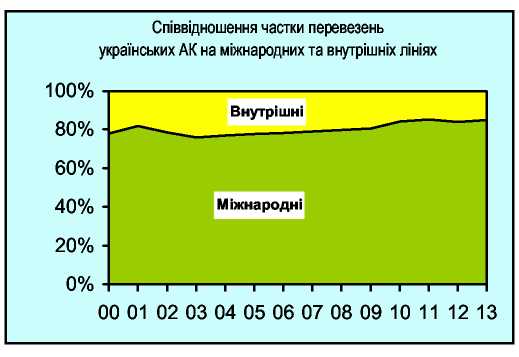 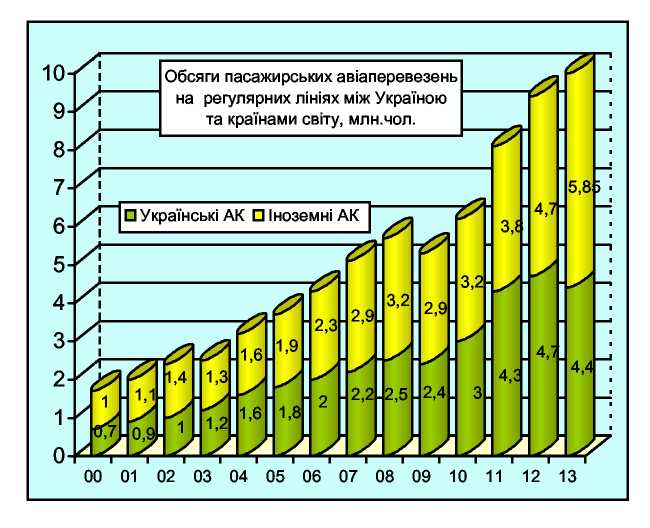 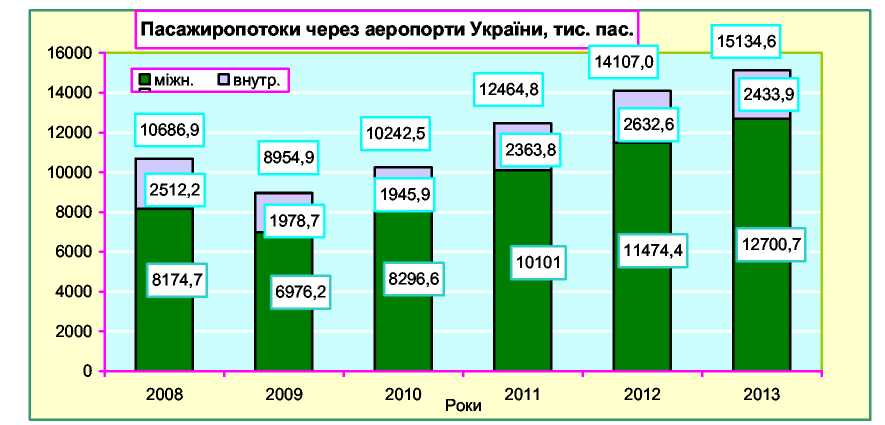 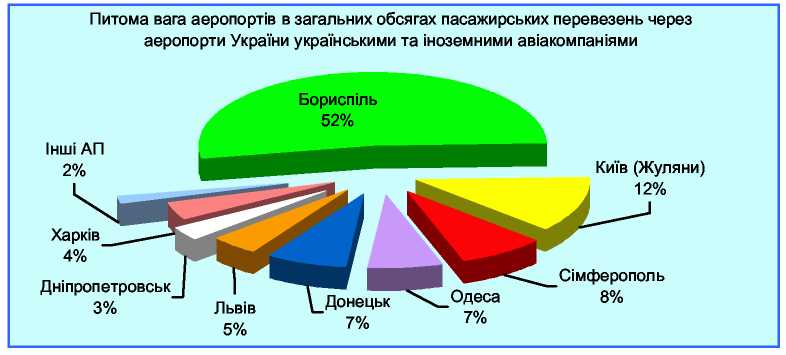 Пасажиропотоки через аеропорти України, тис. чол.
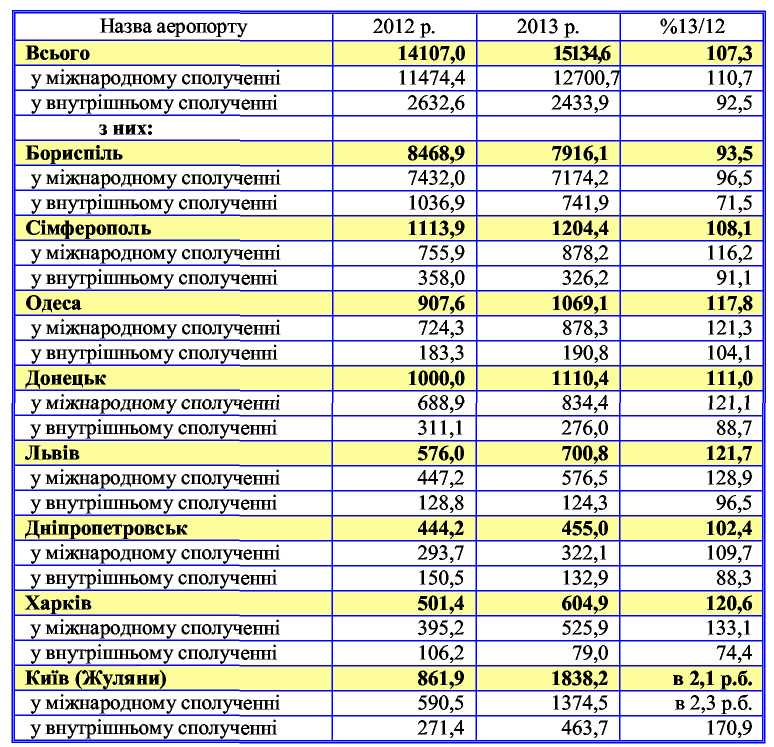 Виробництво літаків в Україні у 2002 – 2011 роках
Модель корпоративного регіонального авіаперевізника
Модель міжрегіональної системної авіакомпанії на базі столичних авіакомпаній-лідерів
Моделі розвитку авіаційної галузі
Дякуємо за увагу!